Support for the healthcare workforce
Community support (JABSOM, SONDH) and physician organizations
Access to health care - leadership in telehealth
Value-based payments
Physician support
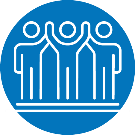 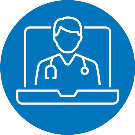 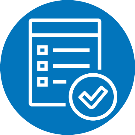 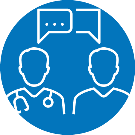